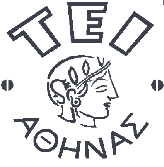 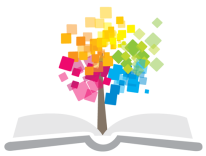 Ανοικτά Ακαδημαϊκά Μαθήματα στο ΤΕΙ Αθήνας
Μελάνια και επικαλυπτικά (Ε)
Ενότητα 2: Μέτρηση του Ιξώδους Ρευστού

Δρ. Σταματίνα Θεοχάρη Καθηγήτρια Εφαρμογών
Τμήμα Γραφιστικής/Κατεύθυνση Τεχνολογίας Γραφικών Τεχνών
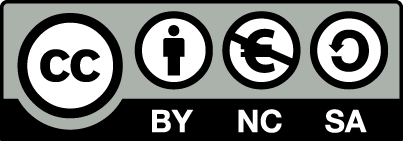 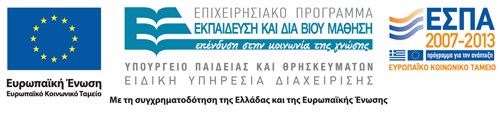 Στόχος ενότητας
Στόχος της ενότητας είναι η εξοικείωση των σπουδαστών με την έννοια του ιξώδους ενός ρευστού (στα οποία συμπεριλαμβάνονται τα μελάνια) και τους τρόπους μέτρησής του στο εργαστήριο. Επίσης, η εξάσκηση στην κατασκευή και χρήση των σχετικών διαγραμμάτων.
1
Εισαγωγή
Η συμπεριφορά των εκτυπωτικών μελανιών στη ροή επηρεάζει την ομαλή λειτουργία των εκτυπωτικών μηχανών και την ποιότητα της εκτύπωσης, και για αυτό τον λόγο χρειάζεται να διευκρινιστούν ορισμένες βασικές έννοιες σχετικές με το ιξώδες των ρευστών.
2
Ιξώδες (1 από 2)
Ιξώδες είναι η εσωτερική τριβή ή το μέτρο της αντίστασης ενός ρευστού στη ροή. Όσο μεγαλύτερο είναι το ιξώδες του ρευστού, δηλαδή όσο πιο παχύρευστο είναι αυτό, τόσο πιο αργά γίνεται η ροή του. 
Για παράδειγμα, όταν αναδεύουμε νερό μέσα σε ένα ποτήρι με ένα κουτάλι και σταματήσουμε, παρατηρούμε ότι η περιστροφική κίνηση του νερού επιβραδύνεται και σύντομα σταματά. Η διακοπή αυτή οφείλεται στην εσωτερική τριβή του νερού, δηλαδή στο ιξώδες του.
3
Ιξώδες (2 από 2)
Ως Ιξώδες μπορεί να θεωρηθεί η ικανότητα ενός ρευστού να αντιστέκεται σε παραμορφωτικές δυνάμεις και συγκεκριμένα σε διατμητικές τάσεις. 
Οφείλεται στη συνεκτικότητα (μοριακή έλξη) και τη μοριακή ανταλλαγή κινητικής ορμής μεταξύ δύο παρακείμενων στοιβάδων  (ή φύλλων) του ρευστού, που όταν αυτό βρίσκεται σε κίνηση, εκδηλώνονται, σαν διατμητικές τάσεις μεταξύ των στοιβάδων που κινούνται.
4
Νευτώνεια ροή
Για την καλύτερη κατανόηση του φαινομένου, σύμφωνα με το πρότυπο της απλής Νευτώνειας ροής, μπορεί να θεωρηθεί ότι το ρευστό αποτελείται από μια σειρά στοιβάδων ή φύλλων τοποθετημένων το ένα πάνω στο άλλο. 
Εάν ασκηθεί στις στοιβάδες αυτές μια δύναμη, τότε γλιστρούν η μια επάνω στην άλλη και κινούνται. Όσο μεγαλύτερη είναι η δύναμη που ασκείται, τόσο πιο γρήγορο είναι το γλίστρημα της μιας στοιβάδας επάνω στην άλλη. Αυτή η ροή λέγεται φυλλώδης, στρωτή ροή.
5
Διάτμηση
Η δύναμη που προκαλεί το γλίστρημα των στοιβάδων μεταξύ τους λέγεται διατμητική τάση και προκαλεί την παραμόρφωση του υγρού, ενώ το φαινόμενο λέγεται διάτμηση. 
Η κίνηση της μιας στοιβάδας επάνω στην άλλη λέγεται παραμόρφωση διάτμησης (ταχύτητα διάτμησης). 
Μεταξύ των φύλλων αναπτύσσεται μια αντίσταση τριβής που εμποδίζει τη δράση αυτής της διατμητικής τάσης. Κάθε υγρό προβάλλει τη δική του αντίσταση, σε διαφορετικό βαθμό, ανάλογα με τη χημική δομή και τις φυσικές του ιδιότητες.
6
Διατμητική τάση ή τάση τριβής
Πιο αναλυτικά:
Εξετάζοντας δύο παρακείμενες στοιβάδες ρευστού που μεταξύ τους απέχουν dx, η μια έχει μεγαλύτερη ταχύτητα κατά dv, από την άλλη. Το γεγονός αυτό, οφείλεται στη διατμητική τάση ή τάση τριβής (τ), (δηλαδή στη δύναμη ανά μονάδα επιφάνειας ή F/A, που εκφράζεται σε μονάδες dyn/cm2) και που δίνεται από τον μαθηματικό τύπο:
7
Συντελεστής ιξώδους
8
Νευτώνεια ρευστά
9
Μη Νευτώνεια Ρευστά - Θιξοτροπία
Ορισμένα ρευστά, όπως είναι τα χρώματα και τα εκτυπωτικά μελάνια χαρακτηρίζονται ως μη νευτώνεια υγρά, δηλαδή δεν διατηρούν την τιμή του ιξώδους σταθερή κατά την χρήση τους. 
Αντίθετα, το ιξώδες αυτών των ρευστών μειώνεται με την ανάδευση (μηχανική διαταραχή). Η ιδιότητα αυτή των παραπάνω ρευστών λέγεται θιξοτροπία, και τα ρευστά αυτά, λέγονται θιξότροπα. 
Πρέπει να σημειωθεί ότι το ιξώδες όλων των υγρών μεταβάλλεται γρήγορα με τη μεταβολή της θερμοκρασίας. Με την αύξηση της θερμοκρασίας, το ιξώδες του υγρού μειώνεται.
10
Μονάδες ιξώδους (1 από 2)
11
Μονάδες ιξώδους (2 από 2)
Επειδή η μονάδα P (Poise) είναι πολύ μεγάλη για τα περισσότερα ρευστά, στην πράξη χρησιμοποιείται το cP (centi-Poise) που είναι 100 φορές μικρότερο (1 Poise= 100 cP).  
Επίσης, διεθνής μονάδα του ιξώδους είναι το Pa.s (Pascal.second) και οι υποδιαιρέσεις του: 1000 mPa.s=1 Pa.s
1 Pas=10 P
1 mPas=1 cP
12
Κινηματικό ιξώδες
Πολλές φορές, χρησιμοποιείται, επίσης, το κινηματικό ιξώδες (ηΚ), που είναι ο λόγος του απόλυτου ιξώδους (η) προς την πυκνότητα (ρ) του ρευστού: 
ηΚ=n/ρ
Ως μονάδα κινηματικού ιξώδους χρησιμοποιείται η μονάδα Stoke (St).
1Stoke=1 cm2.sec-1
13
Συντελεστής ρευστότητας
Επίσης, χρησιμοποιείται ο όρος συντελεστής ρευστότητας, δηλαδή το αντίστροφο του συντελεστή ιξώδους: 
Συντελεστής ρευστότητας ή ροής:  Φ=1/η
14
Μέτρηση ιξώδους
Για την μέτρηση του ιξώδους των ρευστών χρησιμοποιούνται διάφοροι τύποι οργάνων, όπως είναι τα  ιξωδόμετρα και τα κύπελλα ροής.
15
Ιξωδόμετρο Brookfield (1 από 5)
Το ιξωδόμετρο Brookfield είναι ένας τύπος περιστρεφόμενου ιξωδομέτρου που σχηματίζεται από δύο ομόκεντρους κυλίνδρους, που σχηματίζουν η άτρακτος του οργάνου και το δοχείο στο οποίο τίθεται το ρευστό. 
Το εξωτερικό δοχείο είναι ακίνητο και ο εσωτερικός κύλινδρος περιστρέφεται. 
Το υγρό τοποθετείται ανάμεσα στον κύλινδρο του οργάνου και το δοχείο και μετριέται η απαιτούμενη ροπή στρέψης για την περιστροφή του κυλίνδρου, η οποία είναι ανάλογη του ιξώδους του ρευστού.
16
Ιξωδόμετρο Brookfield (2 από 5)
nickmoranteconsultants.com
17
Ιξωδόμετρο Brookfield (3 από 5)
Η ταχύτητα περιστροφής της ατράκτου μπορεί να ρυθμιστεί με κατάλληλο κουμπί (ελέγχου της ταχύτητας περιστροφής). 
Η ροπή της δύναμης που χρειάζεται για να υπερνικηθεί η αντίσταση, που προέρχεται από το ιξώδες, ώστε να περιστραφεί ο κύλινδρος με ορισμένη ταχύτητα, μετριέται από την παραμόρφωση ενός ελατηρίου και διαβάζεται στην κλίμακα που υπάρχει σε ένα βαθμονομημένο δίσκο. 
Ο κάθε τύπος οργάνου διαθέτει έναν αριθμό ατράκτων, που μπορούν να περιστρέφονται με ορισμένες μόνο ταχύτητες.
18
Ιξωδόμετρο Brookfield (4 από 5)
Για κάθε κύλινδρο και για κάθε ταχύτητα περιστροφής του, αντιστοιχεί ένας αριθμός, που λέγεται συντελεστής μετατροπής και δίνεται από τον κατασκευαστή, με τον οποίο πρέπει να πολλαπλασιαστεί η ένδειξη του βαθμονομημένου δίσκου του ιξωδομέτρου, ώστε να δώσει το ιξώδες σε cP. 
Το ιξωδόμετρο Brookfield έχει την ικανότητα να μετρά σε περιοχές μέτρησης. Η ελάχιστη περιοχή μέτρησής του βρίσκεται με τη χρησιμοποίηση του μεγάλου κυλίνδρου στη μεγάλη ταχύτητα περιστροφής και η μέγιστη με τη χρησιμοποίηση του μικρού κυλίνδρου στη μικρότερη ταχύτητα περιστροφής.
19
Ιξωδόμετρο Brookfield (5 από 5)
Συμπερασματικά, το ιξωδόμετρο Brookfield μετράει το απόλυτο ιξώδες ενός ρευστού σε cP και είναι εφοδιασμένο με τρεις σειρές ατράκτων για ρευστά με χαμηλό ιξώδες (μελάνια φλεξογραφίας, μελάνια βαθυτυπίας, χρώματα, βερνίκια, λάκκες, διαλύτες κλπ), μέτριο ιξώδες (κόλλες, μελάνια μεταξοτυπίας, επιχρίσματα χαρτιού, γόμες, οδοντόπαστες κλπ) και υψηλό ιξώδες (άσφαλτος, πάστες, μελάνια λιθογραφίας, μελάνια τυπογραφίας, μελάνια ξηράς όφσετ, εποξειδικά επιχρίσματα, πίσσες κλπ).
20
Πειραματικό μέρος
Δίνεται δείγμα μελανιού υδατικής βάσης και με την χρήση του ιξωδομέτρου Brookfield μετριέται το ιξώδες του με την χρήση διαφορετικών κυλίνδρων και διάφορες ταχύτητες περιστροφής.
Στη συνέχεια κατασκευάζεται διάγραμμα του ιξώδους σε σχέση με την ταχύτητα περιστροφής για κάθε κύλινδρο που χρησιμοποιείται. 
Με τις υποδείξεις των καθηγητών το διάγραμμα κατασκευάζεται με πρόγραμμα γραφικών (Excel, Origin, κτλ) και εξάγονται συμπεράσματα.
21
Κύπελλο ροής (1 από 2)
Το κύπελλο ροής είναι ένα όργανο εμπειρικής μέτρησης του χρόνου ροής ενός ρευστού, όπως είναι τα χρώματα, τα βερνίκια και άλλα παρόμοια προϊόντα. Ο χρόνος ροής των νευτώνειων και των σχεδόν νευτώνειων υλικών από δοχεία ροής σχετίζεται με το κινηματικό ιξώδες τους. 
Χρησιμοποιούνται πολλά πρότυπα κύπελλα ροής ανάλογα με το ακολουθούμενο πρότυπο (DIN, Ford, BS κτλ).
22
Κύπελλο ροής (2 από 2)
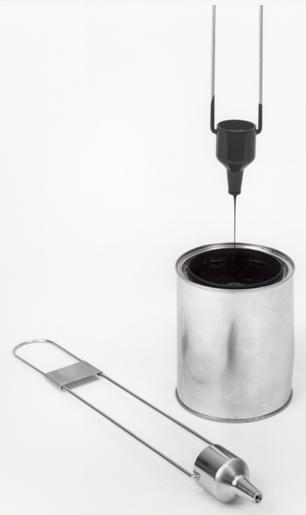 “Shell Cup”, από  Norcross Viscosity διαθέσιμο με άδεια CC BY-SA 3.0
23
Χρόνος ροής
Χρόνος ροής είναι ο χρόνος, σε δευτερόλεπτα, που μεσολαβεί από τη στιγμή που το δείγμα αρχίζει να εκρέει από την οπή του γεμάτου κυπέλλου, ως τη στιγμή που η νηματική ροή διακόπτεται.
24
Γέμισμα του κυπέλλου ροής
Ενώ το στόμιο κρατιέται κλειστό με το δάκτυλό μας, το κύπελλο ροής γεμίζεται με το δείγμα, με αργό τρόπο, ώστε να αποφεύγεται ο σχηματισμός φυσαλίδων αέρα. 
Αν σχηματίζονται φυσαλίδες, αφήνονται να ανέβουν στην επιφάνεια και στη συνέχεια απομακρύνονται. 
Αν σχηματιστεί μηνίσκος, μια λάμα ή μια επίπεδη γυάλινη πλάκα, σύρεται πάνω στην επιφάνεια, οριζόντια και σε επαφή με το χείλος του κυπέλου, έτσι ώστε η στάθμη του δείγματος να συμπίπτει με το πάνω χείλος του κυπέλλου.
25
Μέτρηση του χρόνου ροής (1 από 2)
Κάτω από το κύπελλο τοποθετείται κατάλληλος υποδοχέας, με τρόπο ώστε η απόσταση μεταξύ στομίου εκροής του κυπέλου και της επιφάνειας του δείγματος στον υποδοχέα να μην είναι ποτέ λιγότερο από 100 mm. 
Απομακρύνεται το δάκτυλό μας από το στόμιο εκροής και ταυτόχρονα μπαίνει σε λειτουργία το χρονόμετρο, που διακόπτεται μόλις εμφανιστεί η πρώτη διακοπή της ροής του δείγματος κοντά στο στόμιο εκροής.
26
Μέτρηση του χρόνου ροής (2 από 2)
Στη συνέχεια μετράμε τον χρόνο ροής ρευστού = Χ sec,
Συσχετίζουμε τον χρόνο ροής (sec) με το κινηματικό ιξώδες (cSt - centiStokes) με βάση την πρότυπη καμπύλη αναφοράς, που δίνεται για το συγκεκριμένο είδος του κυπέλλου που χρησιμοποιήθηκε (π.χ. din CUP 4)
Οπότε, βρίσκουμε ότι σε χρόνο ροής Χ sec αντιστοιχούν Υ cSt για το ρευστό που εξετάζουμε.
27
Παράδειγμα πρότυπης καμπύλης αναφοράς
28
Εφαρμογή
Δίνεται δείγμα μελανιού υδατικής βάσης και αραιώνεται με νερό σε ποσοστά 1,2 3,4 και 5 %.
Στα δείγματα αυτά μετριέται ο χρόνος ροής και κατασκευάζεται η καμπύλη αραίωσης με πρόγραμμα γραφικών (Excel, Origin, κτλ).
Τέλος, σχολιάζονται τα αποτελέσματα και εξάγονται συμπεράσματα.
29
Βιβλιογραφία
Σημειώσεις για το εργαστήριο «Μελάνια», Στ. Θεοχάρη, Σ.Γ.Τ.Κ.Σ., ΤΕΙ Αθήνας, 2008.
Μελάνια και καλυπτικά εκτυπώσεων, Thompson, B, Εκδ. ΙΩΝ, 1998.
Μελάνια Εκτυπώσεων, Todd R., Εκδ. ΙΩΝ, 1999.
Εργαστηριακές ασκήσεις Υλικών ΙΙ, Σ.Γ.Τ.Κ.Σ., Τ.Ε.Ι. Αθήνας, Ειρ. Στρατή, Αθήνα 1997.
Σημειώσεις Μελάνια – Φωτοευαπαθείς ενώσεις, Π. Παπαδάκου, ΤΕΙ Αθήνας, 2007.
30
Τέλος Ενότητας
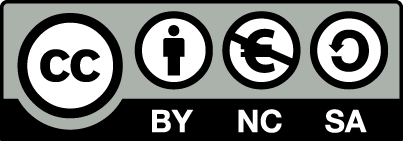 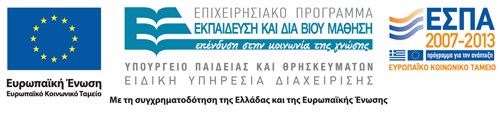 Σημειώματα
Σημείωμα Αναφοράς
Copyright Τεχνολογικό Εκπαιδευτικό Ίδρυμα Αθήνας, Σταματίνα Θεοχάρη 2014. Σταματίνα Θεοχάρη. «Μελάνια και επικαλυπτικά (Ε). Ενότητα 2: Μέτρηση του Ιξώδους Ρευστού». Έκδοση: 1.0. Αθήνα 2014. Διαθέσιμο από τη δικτυακή διεύθυνση: ocp.teiath.gr.
Σημείωμα Αδειοδότησης
Το παρόν υλικό διατίθεται με τους όρους της άδειας χρήσης Creative Commons Αναφορά, Μη Εμπορική Χρήση Παρόμοια Διανομή 4.0 [1] ή μεταγενέστερη, Διεθνής Έκδοση.   Εξαιρούνται τα αυτοτελή έργα τρίτων π.χ. φωτογραφίες, διαγράμματα κ.λ.π., τα οποία εμπεριέχονται σε αυτό. Οι όροι χρήσης των έργων τρίτων επεξηγούνται στη διαφάνεια  «Επεξήγηση όρων χρήσης έργων τρίτων». 
Τα έργα για τα οποία έχει ζητηθεί άδεια  αναφέρονται στο «Σημείωμα  Χρήσης Έργων Τρίτων».
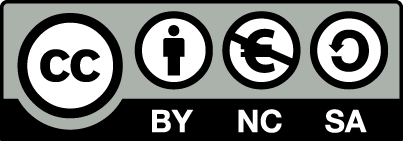 [1] http://creativecommons.org/licenses/by-nc-sa/4.0/ 
Ως Μη Εμπορική ορίζεται η χρήση:
που δεν περιλαμβάνει άμεσο ή έμμεσο οικονομικό όφελος από την χρήση του έργου, για το διανομέα του έργου και αδειοδόχο
που δεν περιλαμβάνει οικονομική συναλλαγή ως προϋπόθεση για τη χρήση ή πρόσβαση στο έργο
που δεν προσπορίζει στο διανομέα του έργου και αδειοδόχο έμμεσο οικονομικό όφελος (π.χ. διαφημίσεις) από την προβολή του έργου σε διαδικτυακό τόπο
Ο δικαιούχος μπορεί να παρέχει στον αδειοδόχο ξεχωριστή άδεια να χρησιμοποιεί το έργο για εμπορική χρήση, εφόσον αυτό του ζητηθεί.
Επεξήγηση όρων χρήσης έργων τρίτων
Δεν επιτρέπεται η επαναχρησιμοποίηση του έργου, παρά μόνο εάν ζητηθεί εκ νέου άδεια από το δημιουργό.
©
διαθέσιμο με άδεια CC-BY
Επιτρέπεται η επαναχρησιμοποίηση του έργου και η δημιουργία παραγώγων αυτού με απλή αναφορά του δημιουργού.
διαθέσιμο με άδεια CC-BY-SA
Επιτρέπεται η επαναχρησιμοποίηση του έργου με αναφορά του δημιουργού, και διάθεση του έργου ή του παράγωγου αυτού με την ίδια άδεια.
διαθέσιμο με άδεια CC-BY-ND
Επιτρέπεται η επαναχρησιμοποίηση του έργου με αναφορά του δημιουργού. 
Δεν επιτρέπεται η δημιουργία παραγώγων του έργου.
διαθέσιμο με άδεια CC-BY-NC
Επιτρέπεται η επαναχρησιμοποίηση του έργου με αναφορά του δημιουργού. 
Δεν επιτρέπεται η εμπορική χρήση του έργου.
Επιτρέπεται η επαναχρησιμοποίηση του έργου με αναφορά του δημιουργού
και διάθεση του έργου ή του παράγωγου αυτού με την ίδια άδεια.
Δεν επιτρέπεται η εμπορική χρήση του έργου.
διαθέσιμο με άδεια CC-BY-NC-SA
διαθέσιμο με άδεια CC-BY-NC-ND
Επιτρέπεται η επαναχρησιμοποίηση του έργου με αναφορά του δημιουργού.
Δεν επιτρέπεται η εμπορική χρήση του έργου και η δημιουργία παραγώγων του.
διαθέσιμο με άδεια 
CC0 Public Domain
Επιτρέπεται η επαναχρησιμοποίηση του έργου, η δημιουργία παραγώγων αυτού και η εμπορική του χρήση, χωρίς αναφορά του δημιουργού.
Επιτρέπεται η επαναχρησιμοποίηση του έργου, η δημιουργία παραγώγων αυτού και η εμπορική του χρήση, χωρίς αναφορά του δημιουργού.
διαθέσιμο ως κοινό κτήμα
χωρίς σήμανση
Συνήθως δεν επιτρέπεται η επαναχρησιμοποίηση του έργου.
Διατήρηση Σημειωμάτων
Οποιαδήποτε αναπαραγωγή ή διασκευή του υλικού θα πρέπει να συμπεριλαμβάνει:
το Σημείωμα Αναφοράς
το Σημείωμα Αδειοδότησης
τη δήλωση Διατήρησης Σημειωμάτων
το Σημείωμα Χρήσης Έργων Τρίτων (εφόσον υπάρχει)
μαζί με τους συνοδευόμενους υπερσυνδέσμους.
Χρηματοδότηση
Το παρόν εκπαιδευτικό υλικό έχει αναπτυχθεί στo πλαίσιo του εκπαιδευτικού έργου του διδάσκοντα.
Το έργο «Ανοικτά Ακαδημαϊκά Μαθήματα στο ΤΕΙ Αθηνών» έχει χρηματοδοτήσει μόνο την αναδιαμόρφωση του εκπαιδευτικού υλικού. 
Το έργο υλοποιείται στο πλαίσιο του Επιχειρησιακού Προγράμματος «Εκπαίδευση και Δια Βίου Μάθηση» και συγχρηματοδοτείται από την Ευρωπαϊκή Ένωση (Ευρωπαϊκό Κοινωνικό Ταμείο) και από εθνικούς πόρους.
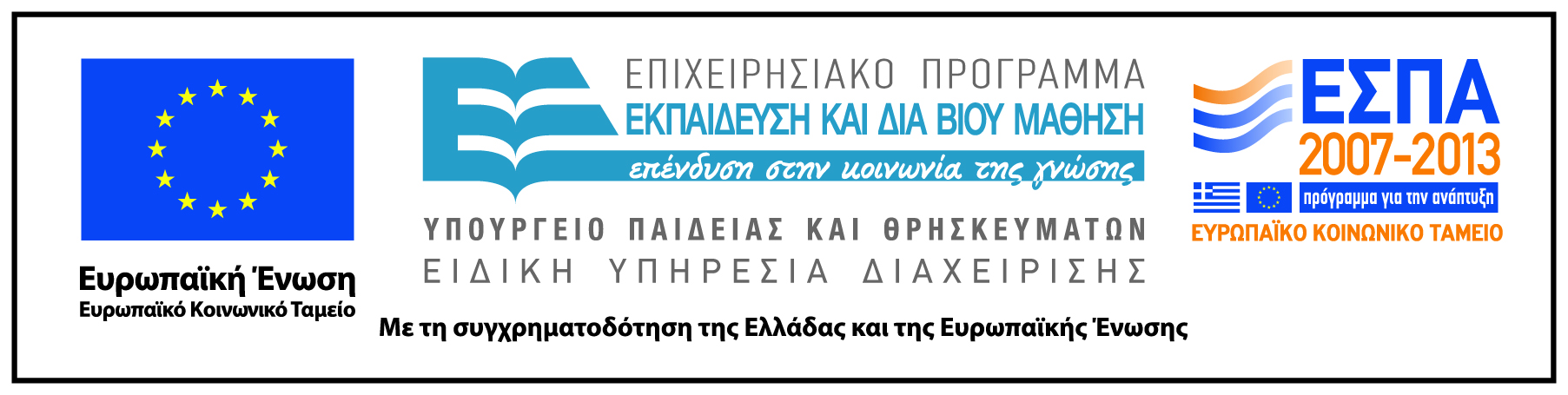